«Якорь»
Если бы я не был педагогом, то был бы…
Я сегодня педагог, потому что…
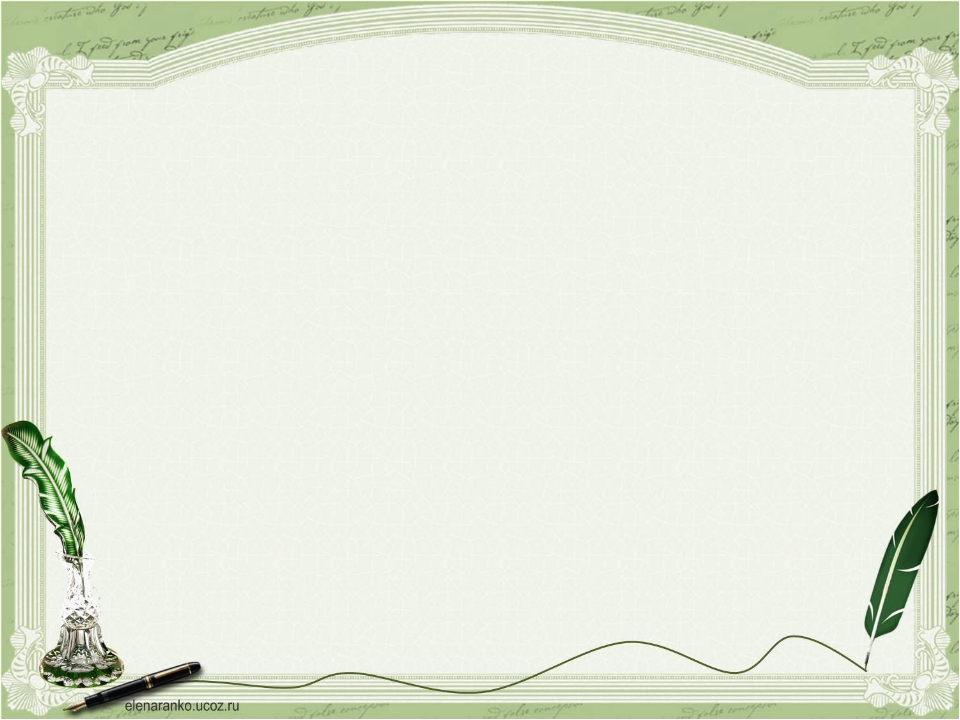 Семинар-практикум«Метод кейса как один из интерактивных методов обучения»
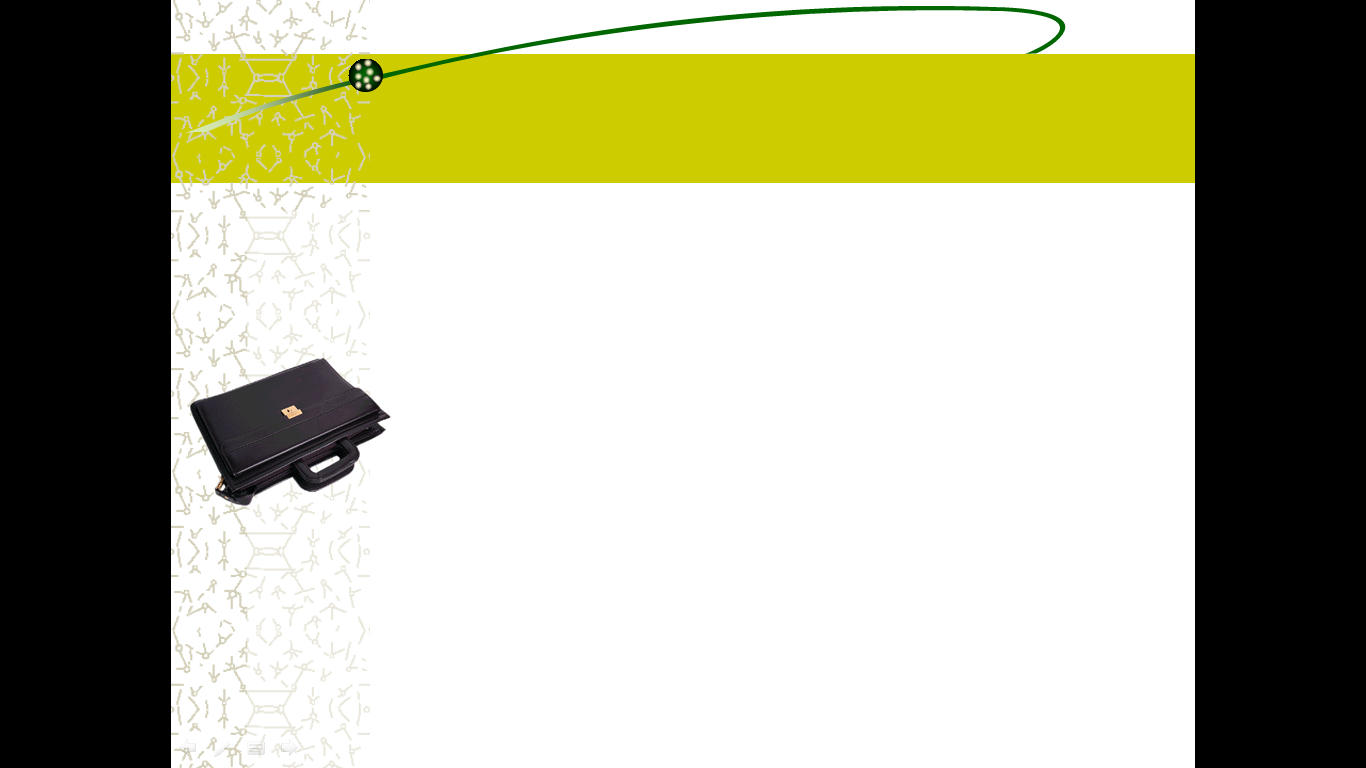 Метод конкретных ситуаций
Или метод  кейса - от английского case – случай, ситуация и от понятия «кейс»- чемоданчик для хранения различных бумаг, журналов, документов и пр. - это метод активного, проблемного, эвристического обучения
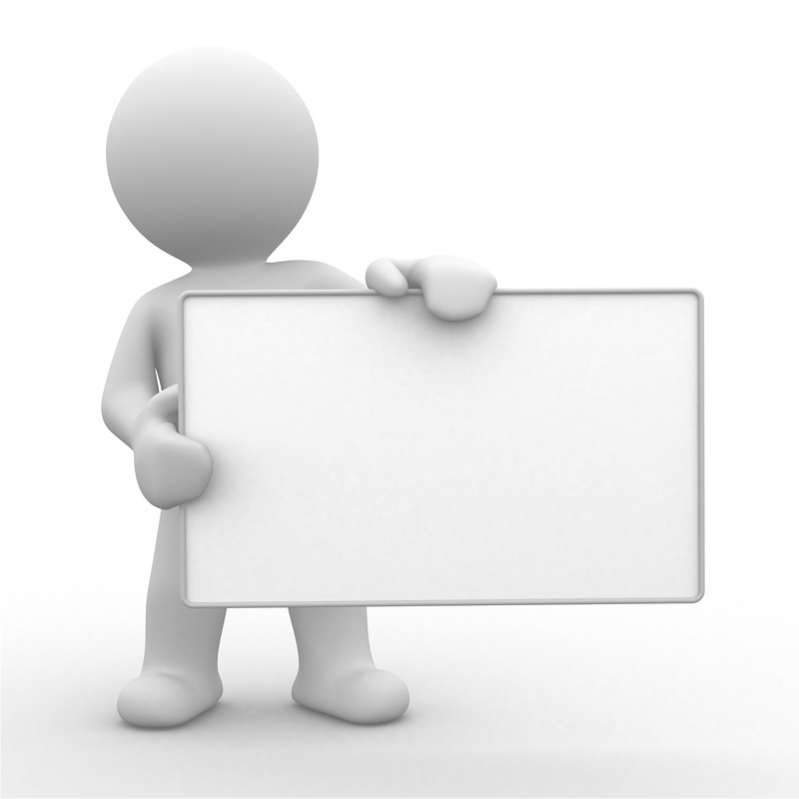 История возникновения
Зародился в бизнес-образовании США
1910 год – впервые использован в Гарвардской школе бизнеса.
1921 год - метод перекочевал в профессиональное образование.
1987 год – впервые использован в России в высшей школе и в учреждениях дополнительного профессионального образования педагогов.
Кейс как инструмент метода
это описание конкретной ситуации, которая имела место быть в той или иной практике, которая содержит в себе некоторую проблему, требующую разрешения.
Содержит:
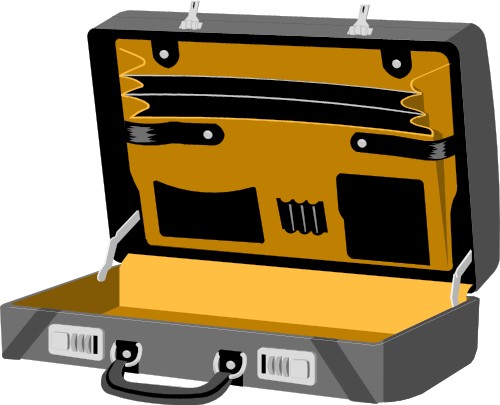 Проблему, содержащую в себе несколько вариантов ее решения;
Вспомогательную информацию;
Задание
Источники формирования кейса
Реальные события из жизни;
Художественная и публицистическая литература;
Произведения искусства;
Научные статьи, монографии;
Интернет;
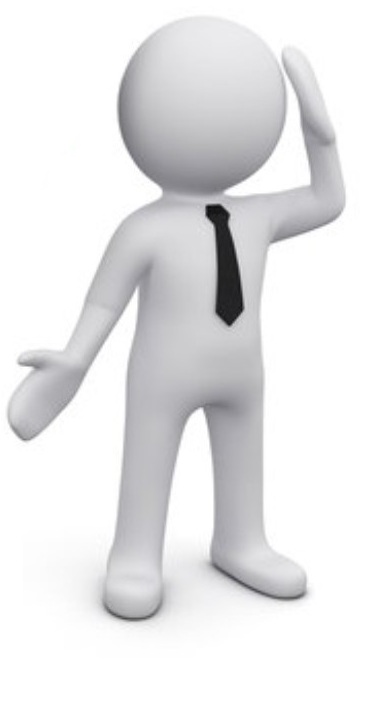 Виды кейсов
«Полевые»
«Кресельные»
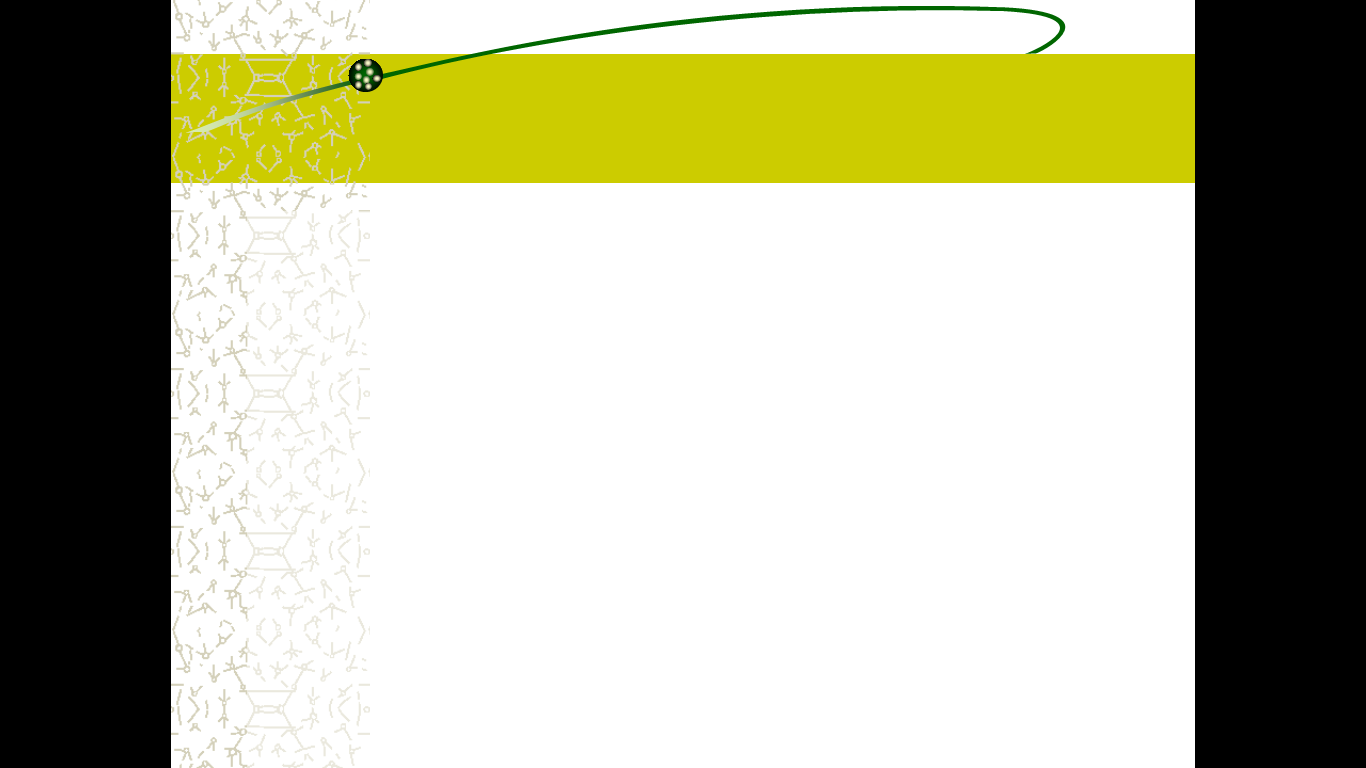 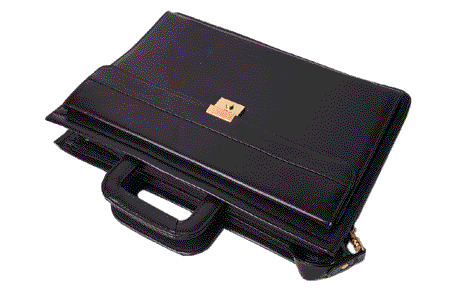 Предложенные в кейсе решения не являются единственно правильными, а служат толчком для творческого осмысления реальной проблемы.
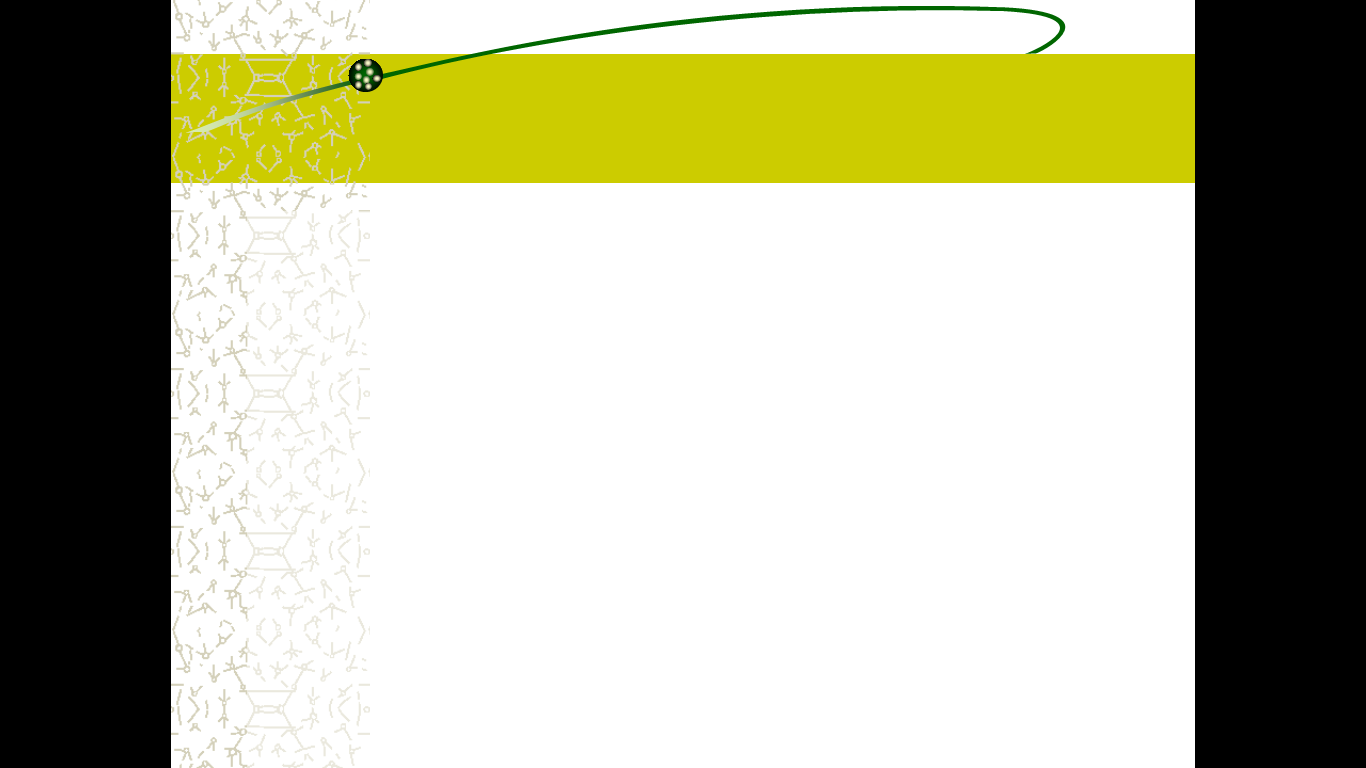 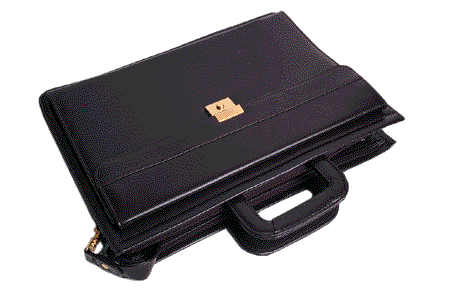 При обучении кейс- методом формируются :
Аналитические навыки. Умения отличать данные от информации, классифицировать, выделять существенную и несущественную информацию и уметь восстанавливать их.
Практические навыки. Использование на практике академических теории, методов и принципов.
Творческие навыки. Одной логикой, как правило, кейс- ситуацию не решить. Очень важны творческие навыки в генерации альтернативных решений, которые нельзя найти логическим путём.
 Коммуникативные навыки. Умение вести дискуссию, убеждать окружающих. Использовать наглядный материал и другие медиа - средства, кооперироваться в группы, защищать собственную точку зрения, убеждать оппонентов, составлять краткий убедительный отчёт.
Социальные навыки. Оценка поведения людей, умение слушать, поддерживать в дискуссии или  аргументировать противоположное мнение и т д.
Самоанализ. Несогласие в дискуссии способствует осознанию и анализу мнения других и своего. Возникающие моральные и этические проблемы требуют формирование социальных навыков их решения.
Виды кейсов
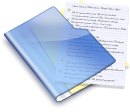 Печатный кейс (может содержать графики, таблицы, диаграммы, иллюстрации, что делает его более наглядным).


 Мультимедиа - кейс (наиболее популярный в последнее время, но зависит от технического оснащения ).


 Видео кейс (может содержать фильм, аудио и видео материалы. Его минус - ограничена возможность многократного просмотра  искажение информации и ошибки).
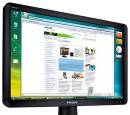 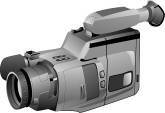 Методы кейс - технологии
- Метод инцидента;
- Метод ситуационно-ролевых игр;
- Метод разбора деловой корреспонденции;
- Игровое проектирование;
- Метод дискуссии.
 - Метод ситуационного анализа (метод анализа конкретных ситуаций, ситуационные задачи и упражнения, кейс-стади, фото-кейсы, кейс-иллюстрации);
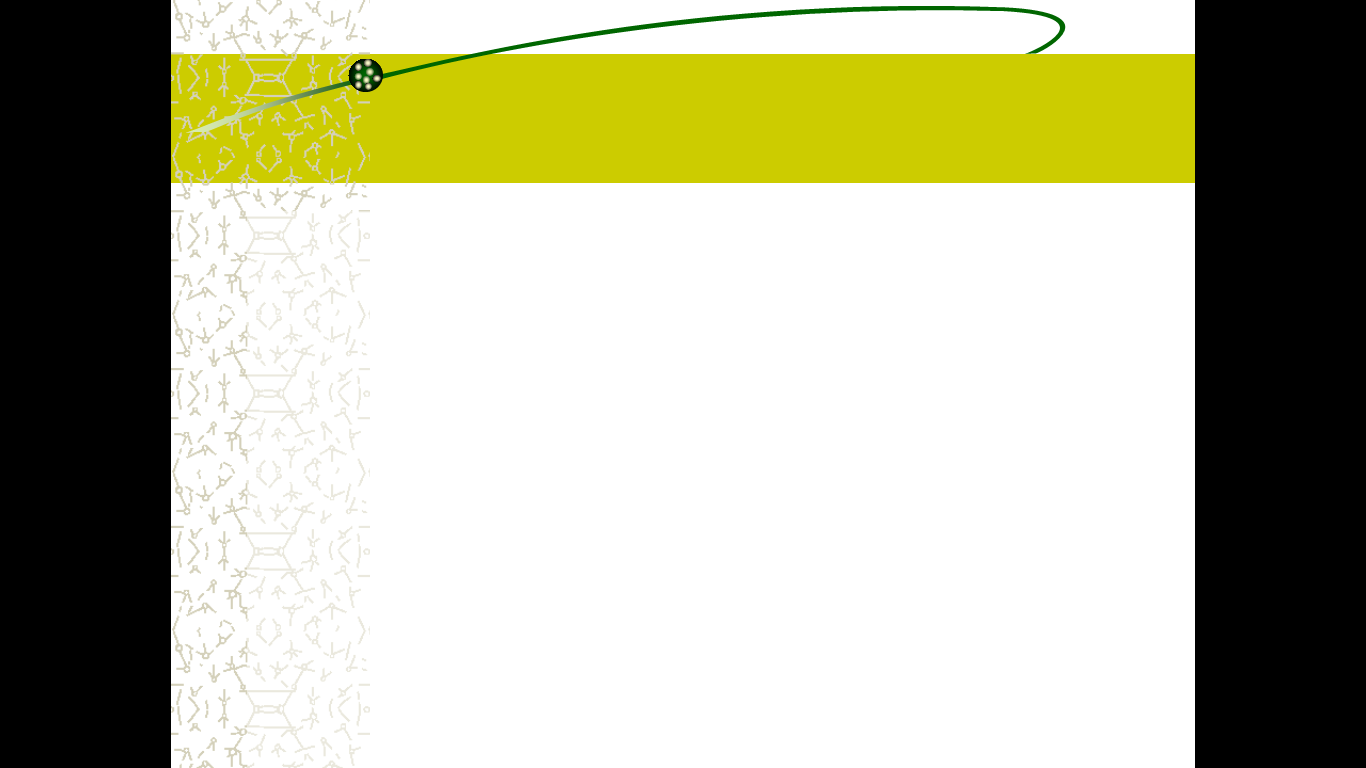 Критерии качества готового кейса
должен быть с хорошей фабулой;
фокусироваться на теме, вызывающей интерес;
отвечать современной ситуации (  кейс воспринимается как новость, чем  как историческое событие) ;
вызывать сопереживание к его главным действующим лицам (реалистичность);
включать  цитаты из источников;
содержать проблемы, понятные учащимся.
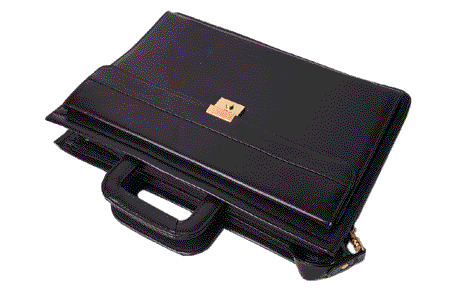 Методика работы по кейс-методу
Этапы работы с кейсом
I ступень знакомство с содержанием кейса:
Сопоставление важных аспектов проблемы;
Поиск и оценивание информации;
Характеристика действующих лиц;
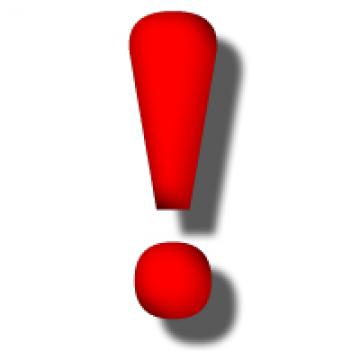 IIступень – рассмотрение альтернатив:
Разработка различных решений;
Изучение альтернативных вариантов;
III ступень – принятие решения:
Оценка вариантов решения проблемы;
Выбор оптимального решения
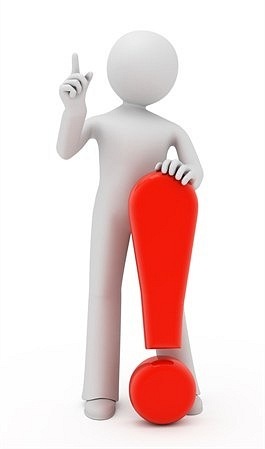 IY ступень - презентация решения:
Оглашение сути проблемы;
Представление решения;
Аргументация выбора;
Y ступень – сравнительный анализ:
Анализ стратегий поиска решений;
Разработка плана мероприятий по реализации  решения;
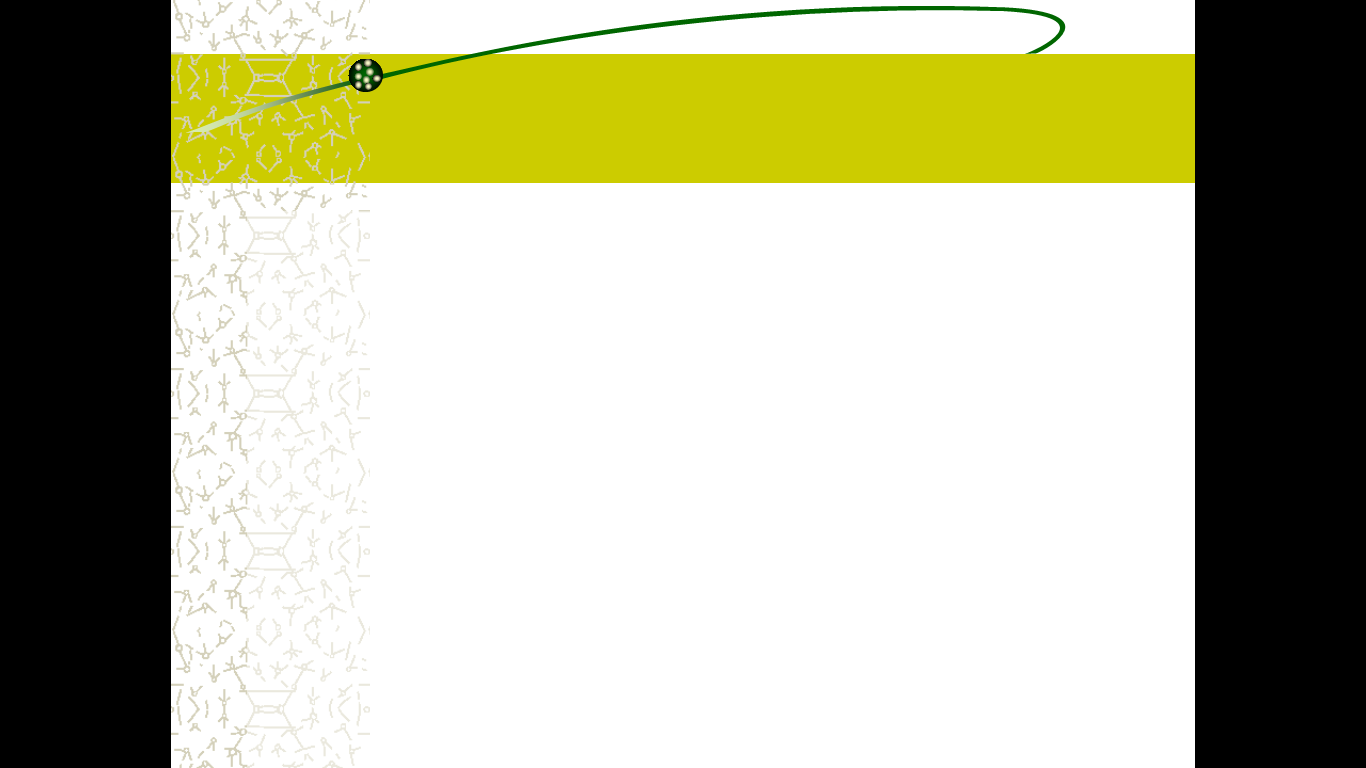 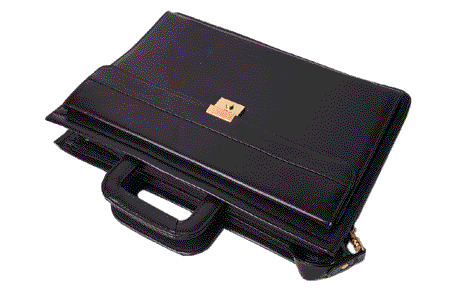 Роль педагога при проведении занятий
подготовка и представление кейса ;
индивидуальное изучение кейса каждым членом группы 
разработка вариантов индивидуальных решений
обсуждение вариантов индивидуальных решений в каждой подгруппе ;
подготовка к обсуждению и дискуссия .
         
	 Роль педагога носит инновационный характер -  это роль наблюдателя , но с активной позицией , т.е. управление  опосредованное .
Преимущества и недостатки метода
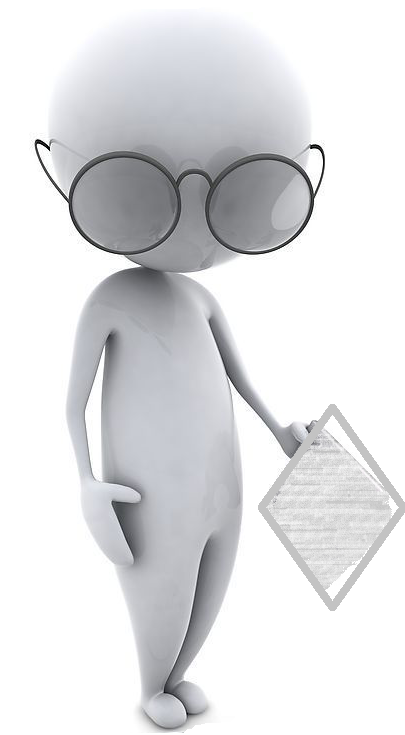 Деятельность индивидуально и в группах;
Высокая активность обучающихся;
Самостоятельная познавательная работа;
Педагог только руководит процессом;
Эффективная обратная связь;
Диалоговые и полилоговые формы общения;
Формирование коммуникативных компетенций;
Предоставляется больше возможностей для работы с информацией, оценки альтернативных решений;
Гибкость, вариативность метода.
Трудоёмкая подготовительная деятельность педагога.
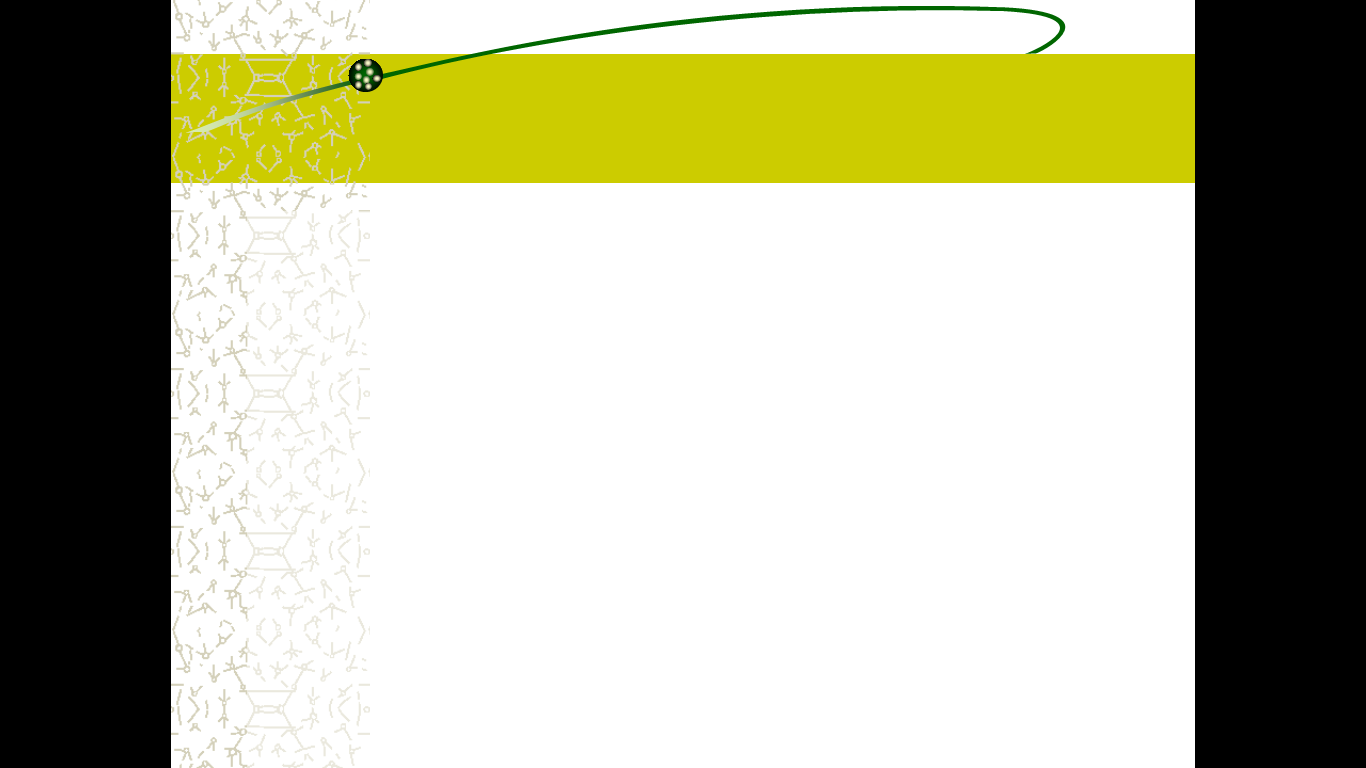 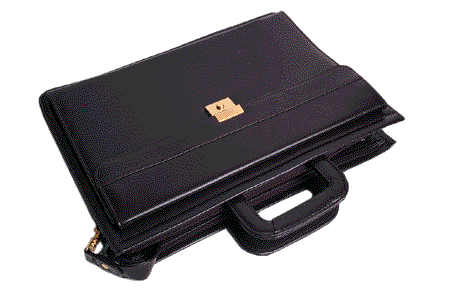 Проблема: организация рабочего времени педагога
Конкретная ситуация: Жизнь педагога до предела насыщена запланированными и не запланированными  делами, внезапными событиями. Если к вечеру припомнить и перечислить их все, не верится, что это картина всего лишь одного дня. А ведь завтра предстоит такой же, если не еще более напряженный день. Как правильно организовать рабочее время педагога?
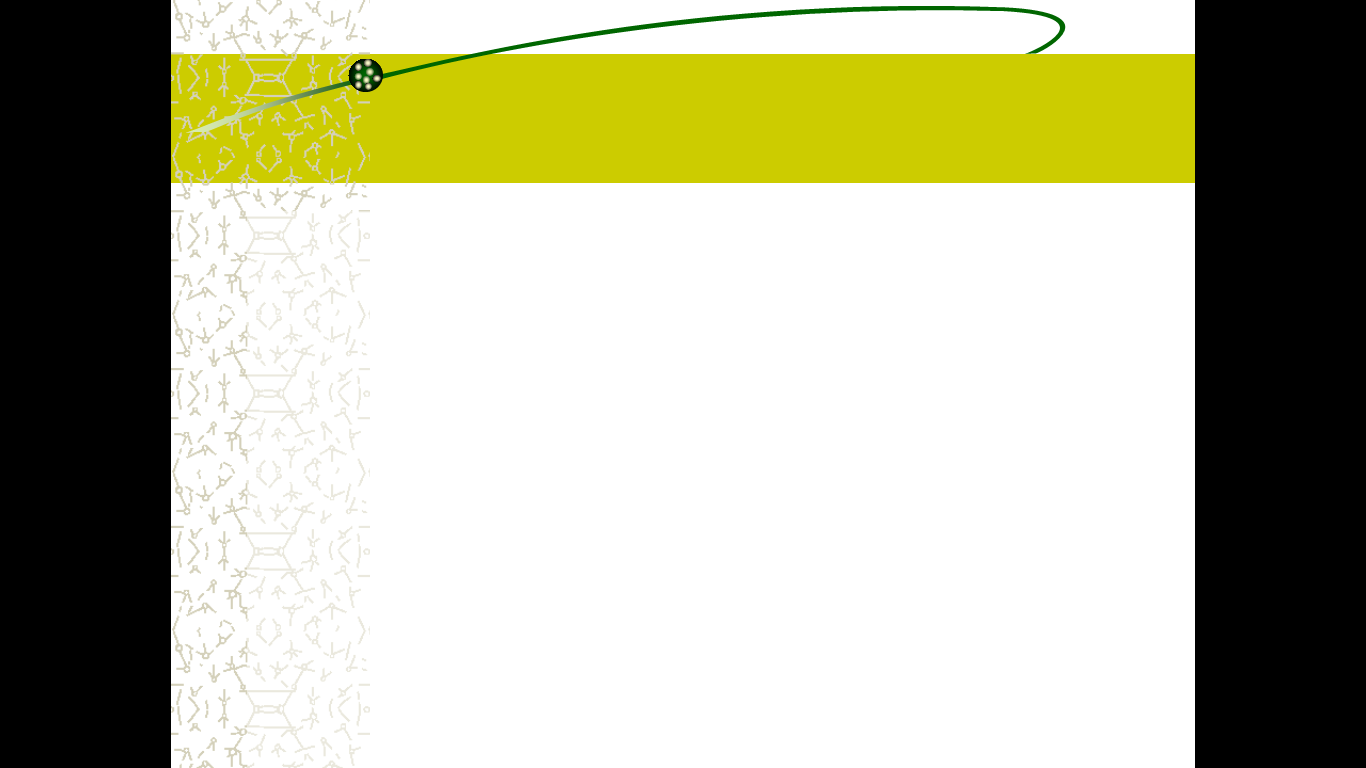 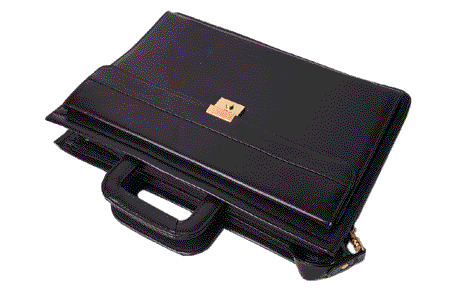 Дневник педагога
Понедельник. Нам  всем в пятницу сказали провести родительские собрания. Снова придется думать, что включить в повестку собрания. Может, пригласить психолога, чтобы выступил. А что! Отличная идея! Остается только решить, чем их занять еще минут 30-40. Ну ладно, я подумаю об этом завтра или послезавтра, ведь время еще есть.
Вторник. Сегодня всех «обрадовали» - к нам едет ревизор! Такой ревизор, что даже Гоголь отдыхает! Вся документация к пятнице должна быть в полном порядке, а у меня еще не заполнены журналы, не подготовлен план мероприятий на каникулы. Да и к собранию надо подготовиться, а я даже еще не садилась. Нужно срочно что-то делать! Хотела на неделе организовать экскурсию по просьбе ребят. Но чувствую, что тоже не успеваю.
Среда. Весь день была на работе – занятия, занятия плюс еще совещание у зама по учебной работе, Интернет, Вконтакте. Навела порядок на рабочем столе. Послезавтра СОБРАНИЕ! Ужас, как я могла снова дотянуть до последнего момента?! К  журналам до сих пор не приступала, план мероприятий не подготовила.
Четверг. Боже, спасибо тебе за Интернет! Весь вечер и ночь просидела за компьютером, даже собаку было некогда выгулять, не то, что детей. Составляла план выступления на собрании, искала материал. 
Пятница. Ну, все, дело сделано! Даже психолога успела поймать утром и уговорить прийти на собрание. Немного стыдно перед ней за то, что не предупредила ее заранее. А так все прошло хорошо. Документацию для проверки сдала и подготовила план мероприятий на каникулы.. Но чувство какое-то отвратительное. В следующий раз ни в коем случае не затягивать! Все делать вовремя!!!
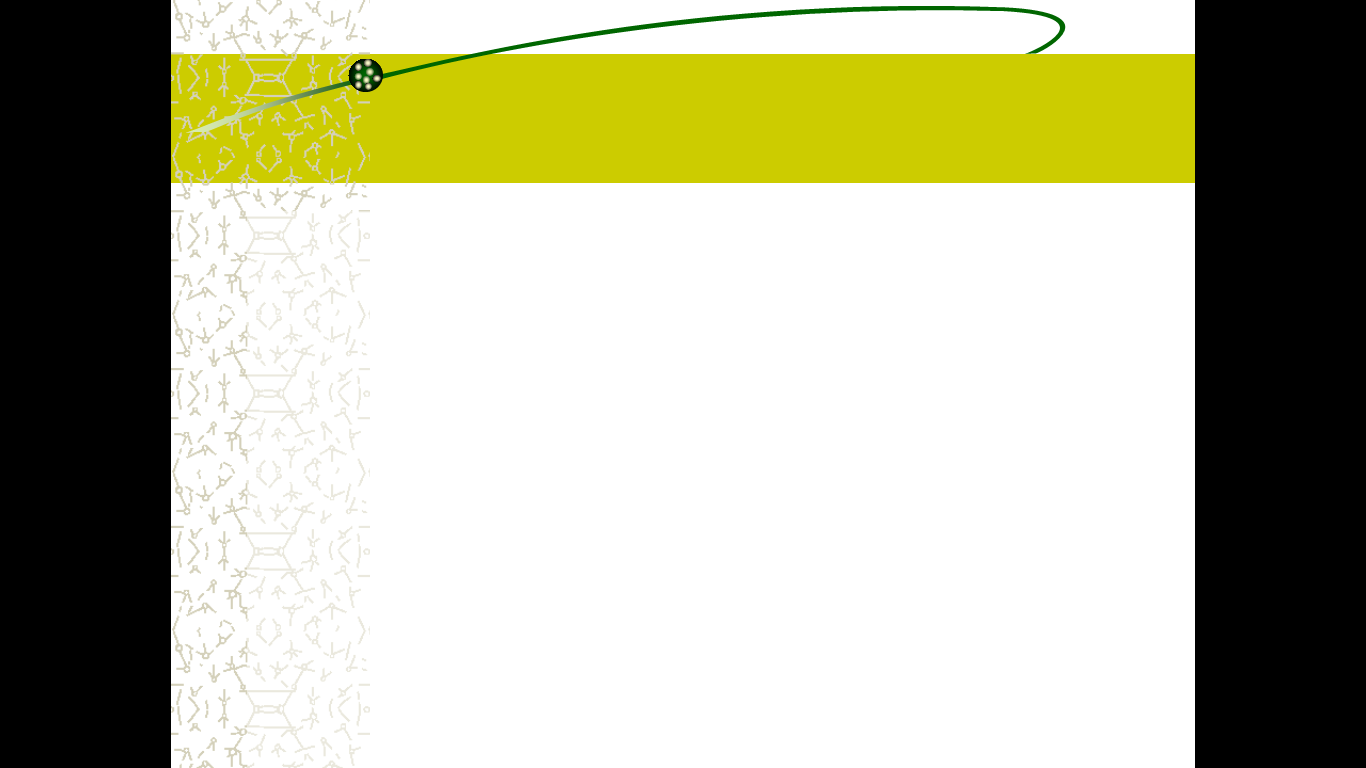 Задание 1:
1. Представьте список дел педагога, которые возникли в течение недели. Хотите что-то добавить или с чем-то не согласны?
2. Что нужно сделать для того, чтобы справиться с возникшими делами?
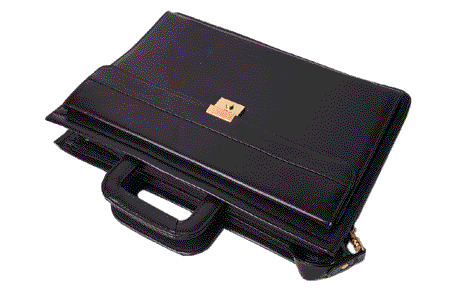 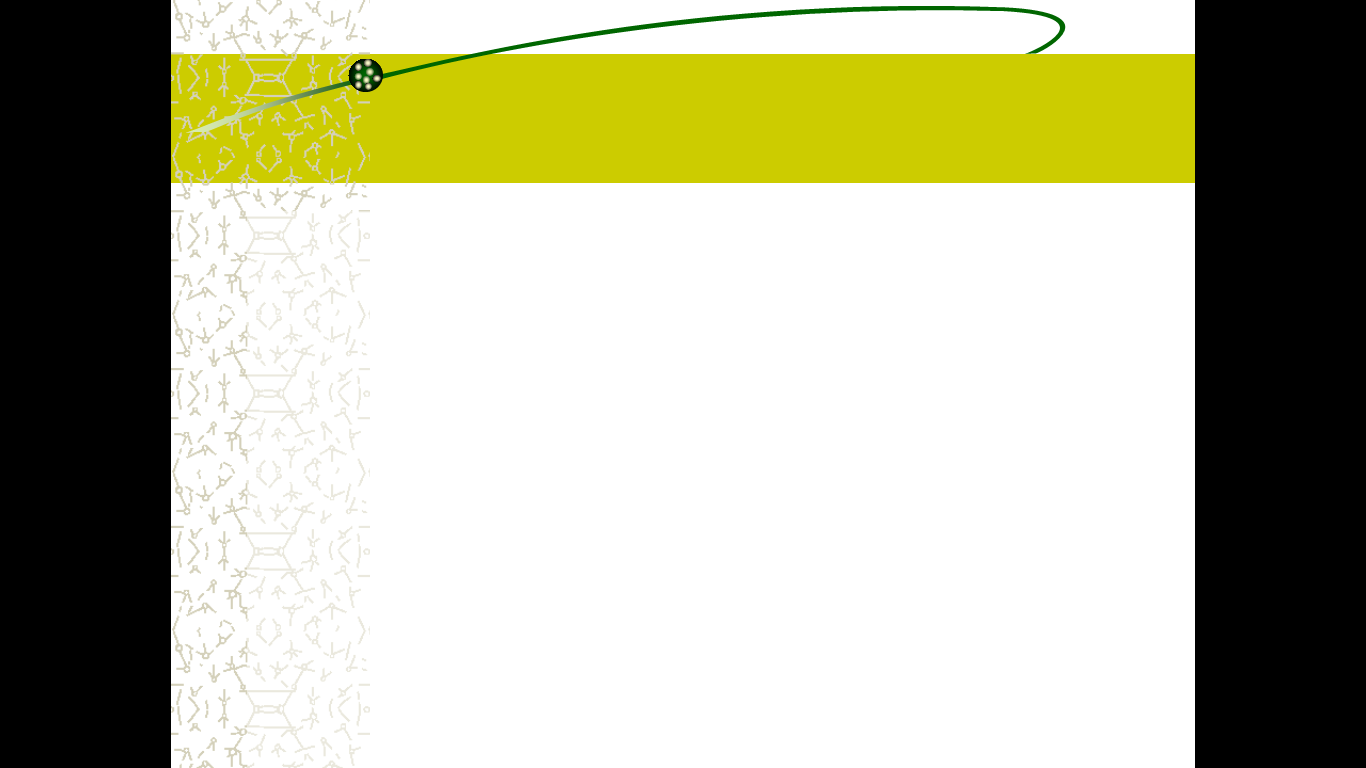 Задание 2:
Из выделенного Вами перечня дел педагога, выберите 3 наиболее значимых для Вас. Обозначьте:1 мероприятие: …2 мероприятие: …3 мероприятие: …	
Сделайте аргументированный вывод о приоритетности мероприятий.
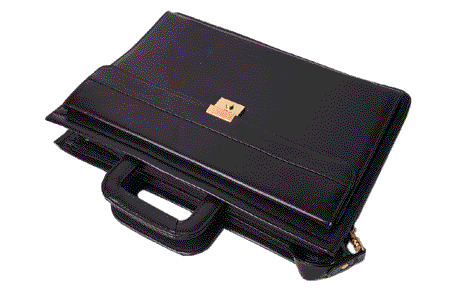 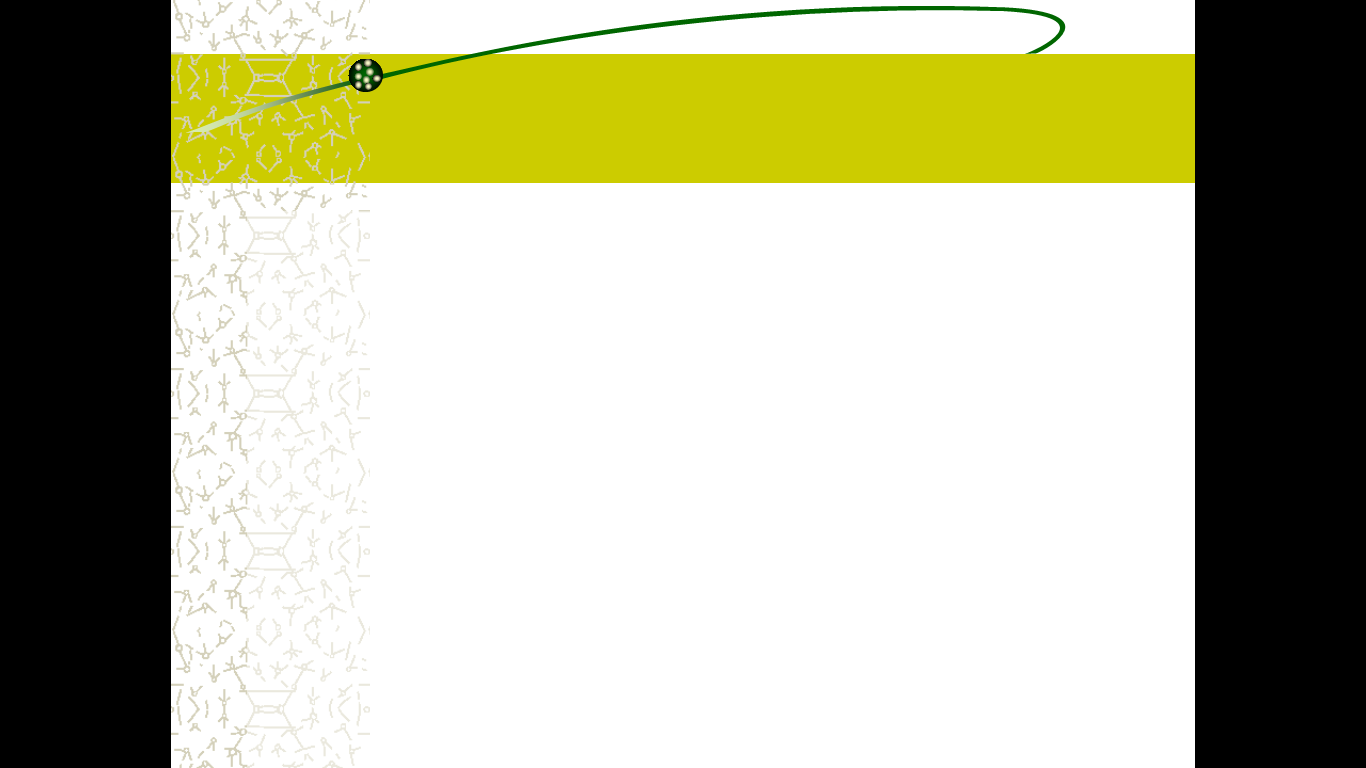 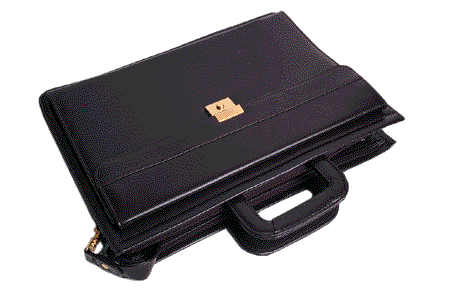 Задание 3:
Составьте план подготовки наиболее приоритетного мероприятия, заполнив таблицу.
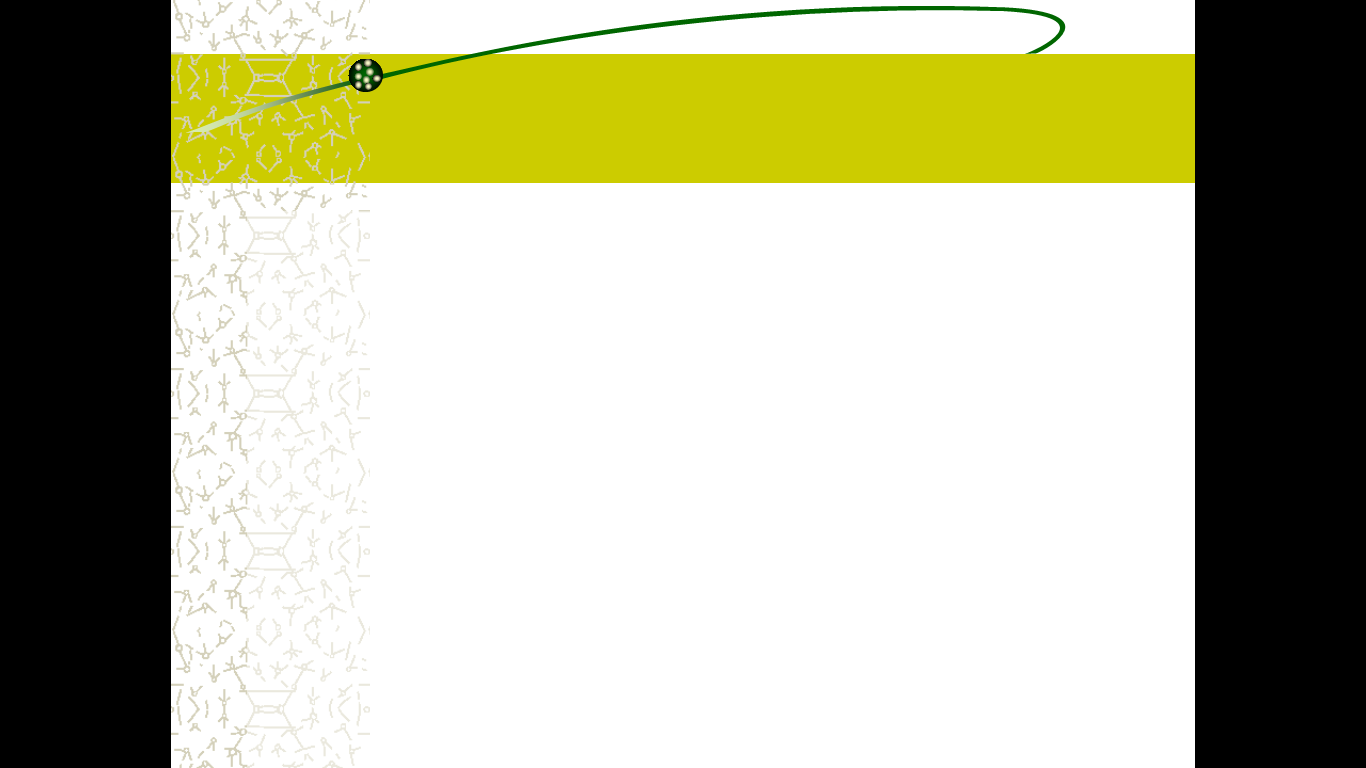 Умный учится на чужих ошибках, 
а очень умный на кейсах!
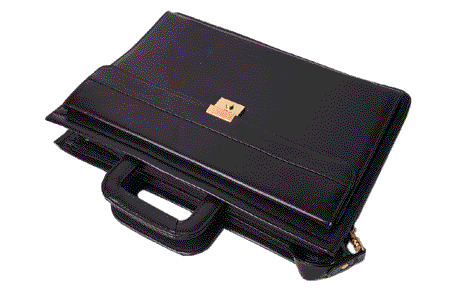 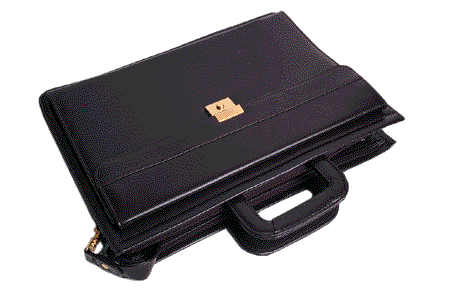 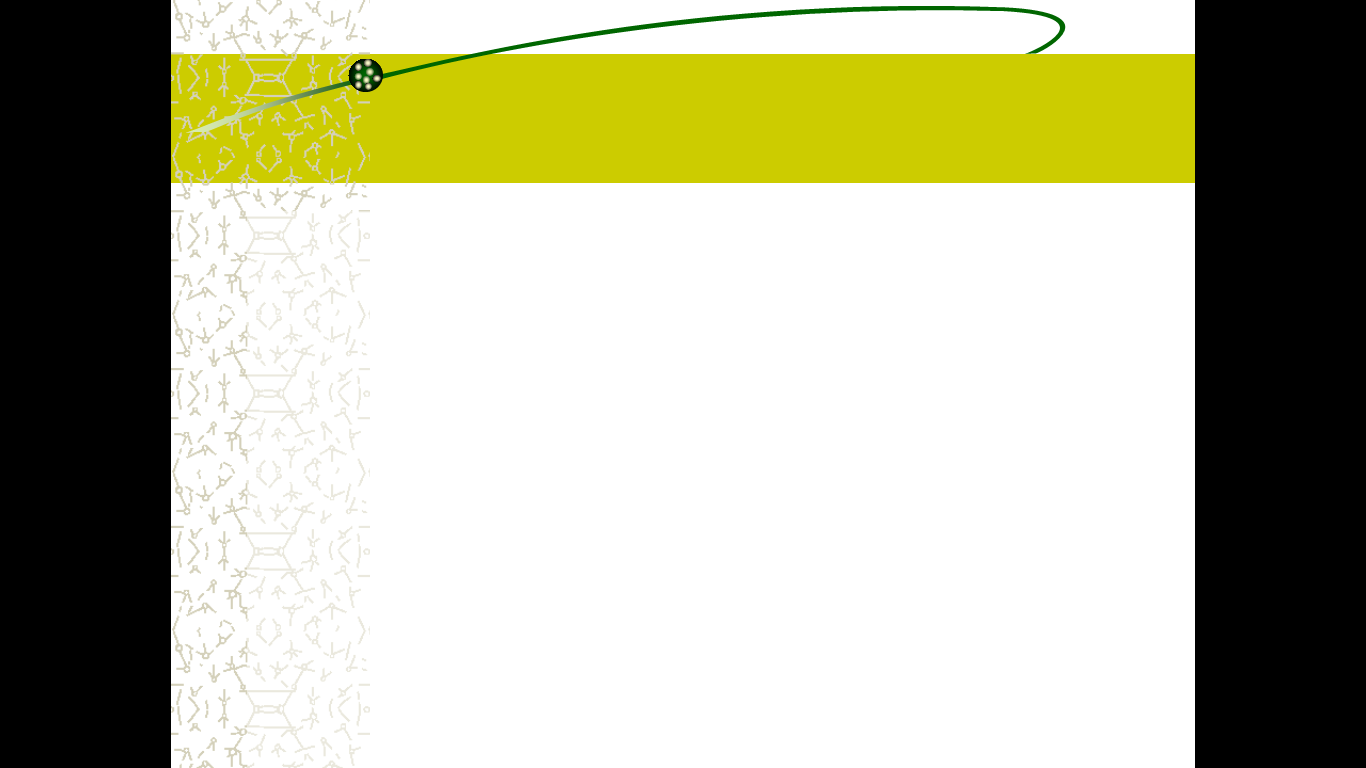 Информационные источники
1. Специальный сайт, посвященный методике ситуационного обучения с использованием кейсов, содержит разнообразные ресурсы, которые будут полезны преподавателям, заинтересованным в использовании кейс-метода в своих учебных курсах. http://www.casemethod.ru/
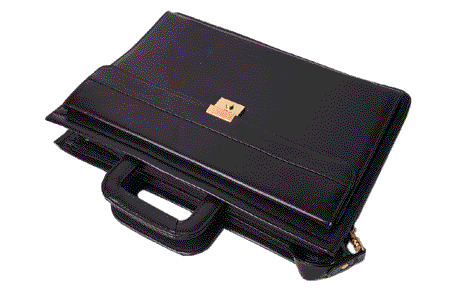 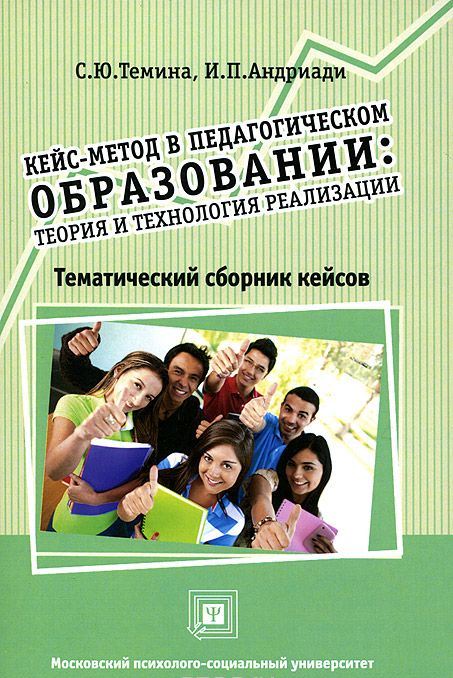 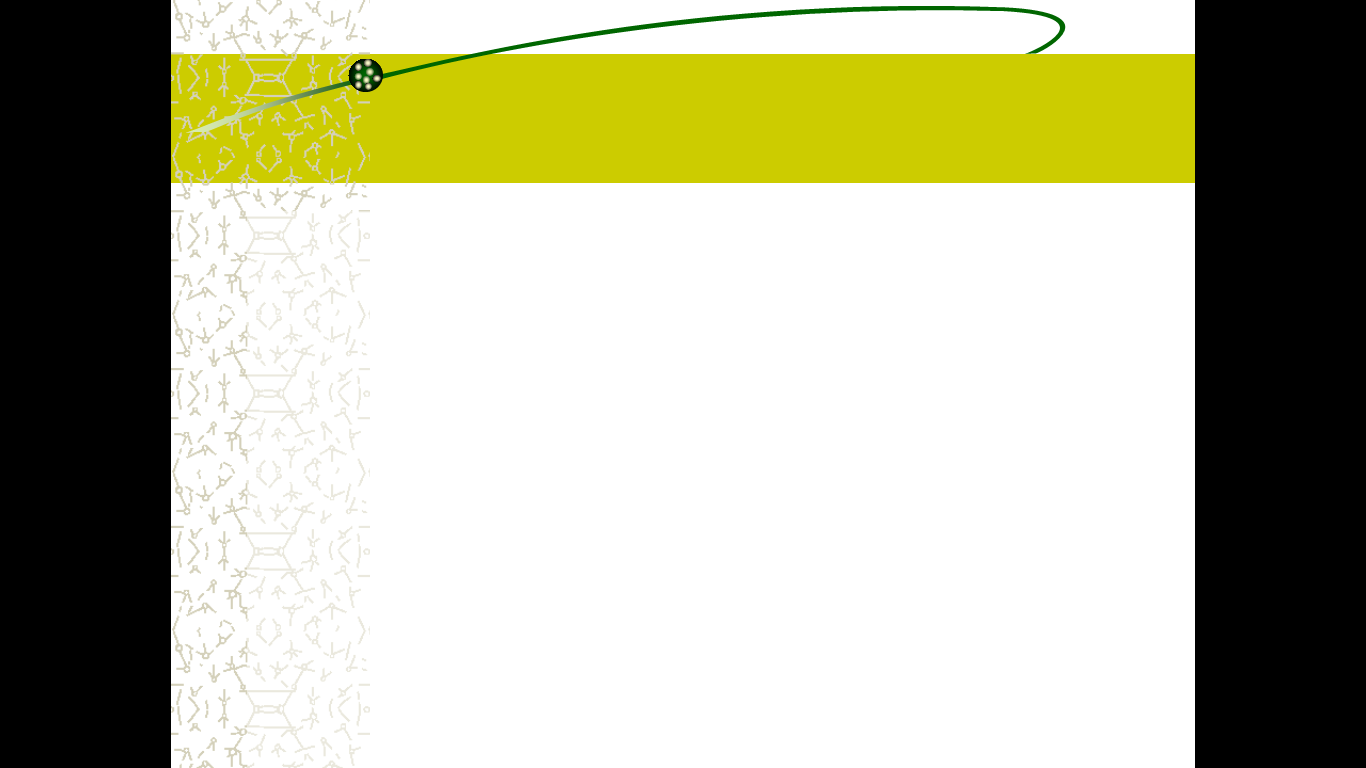 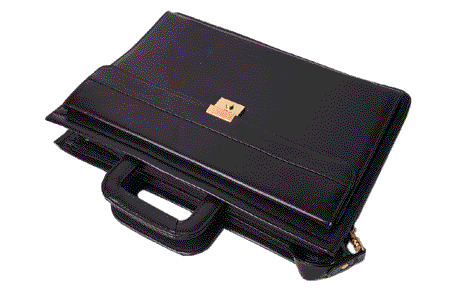 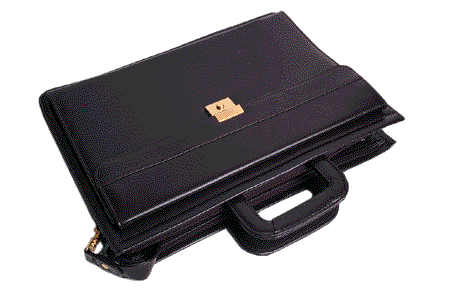